DERS: TÜRKÇE
KONU: B-SESİ CÜMLE SUNUSU
HAZIRLAYAN: İHSAN DURAK  100.YIL İLKOKULU ÖĞRETMENİ
www.egitimevi.net
B-SESİ CÜMLE
Baba bu arabayı al.
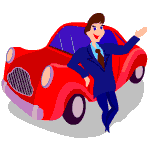 www.egitimevi.net
B-SESİ CÜMLE
Buse bana bebek al.
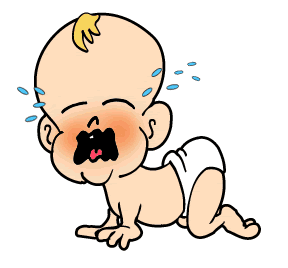 www.egitimevi.net
B-SESİ CÜMLE
Burak balık yedin mi?
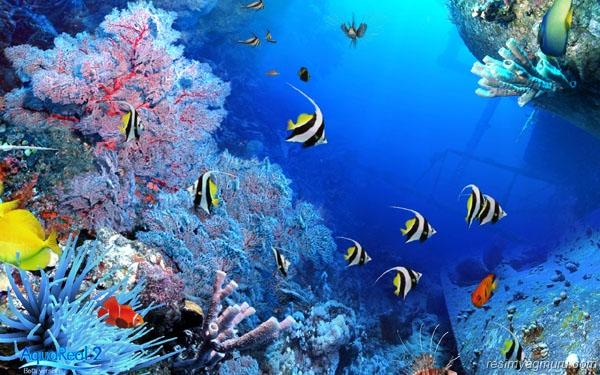 www.egitimevi.net
[Speaker Notes: www.egitimhane.com]
B-SESİ CÜMLE
Baran bir torba bamya al.
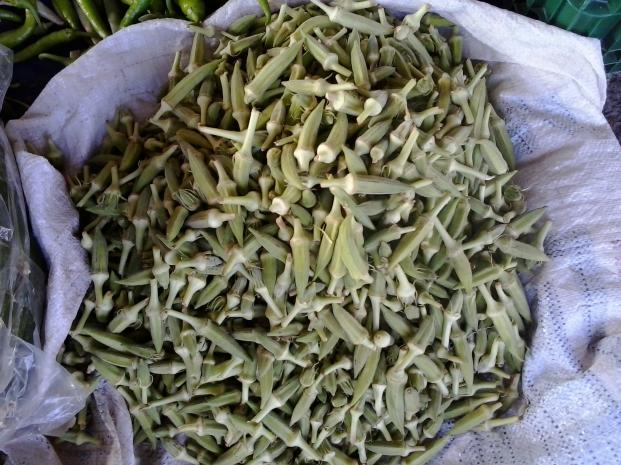 www.egitimevi.net
B-SESİ CÜMLE
Banu bir bardak aldı.
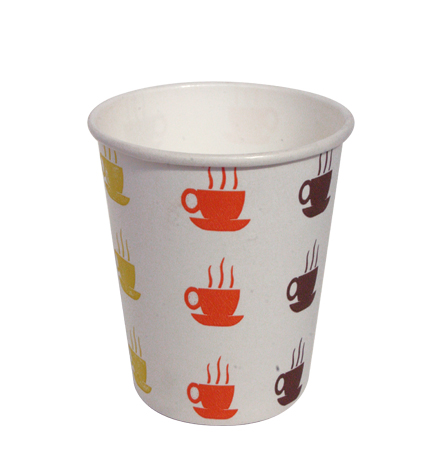 www.egitimevi.net
BALIKLAR
Bardak, tabak koyduk.
Domates, biber aldık.
Arabadan derede indik.
Oltaları suya attık.
Derede bol balık tuttuk.
Annem balıklara bayıldı.
www.egitimevi.net
[Speaker Notes: www.egitimhane.com]
BAYRAM-BAYRAK
Kurban bayramı geldi.
Beraber mutlu olduk.
Dedemin elini tuttum.
Baba okula bayrak al.
Okula bayrak astık.
Okul bayrak doldu..
www.egitimevi.net
KABAK
Al kabak bal kabak.
Bir kabak, iki kabak.
Bu kabak tatlı kabak.
Bol bol ye kabak.
O bamya ile kabak.
Bamya ile kabak aldık.
www.egitimevi.net
BEBEK
Anne bebek al.
Bebek balon ister.
Renkli balon bunlar.
Banu bak, bebek uyandı.
Bebek mama ister.
Abla babam araba aldı..
www.egitimevi.net
DERS: TÜRKÇE
KONU: B-SESİ CÜMLE SUNUSU
HAZIRLAYAN: İHSAN DURAK  100.YIL İLKOKULU ÖĞRETMENİ
www.egitimevi.net